Әл-Фараби атындағы Қазақ  Ұлттық Университеті
Биология және биотехнология факультеті
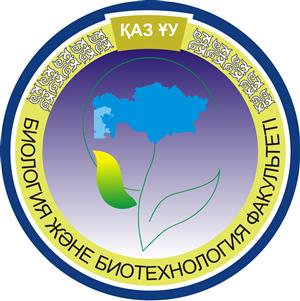 Регенерация түрлері, олардың ерекшеліктері. Репаративті регенерацияның стимуляциясы әдістері.
ДӘРІС  3

Юсаева Д.А. 

Алматы 2021
 I.Кіріспе.
 II.Негізгі бөлім:
 А) Регенерация түрлері;
 Ә) Регенерация түрлерінің ерекшеліктері;
  Б) Репаративті регенерацияның стимуляциясы әдістері;
 III.Қорытынды.
Регенерация
Регенерация - зақымданған жасушалар мен ағзаның қызметінің жаңарып, қайта қалпына келуі.
Регенерация морфогенезі:
Регенерация морфогенезі:
Пролиферация;
Жасушалардың жетілуі.    

Механизмдері:
Жасушалық
Жасуша ішілік (әмбебап)
Физиологиялық регенерация
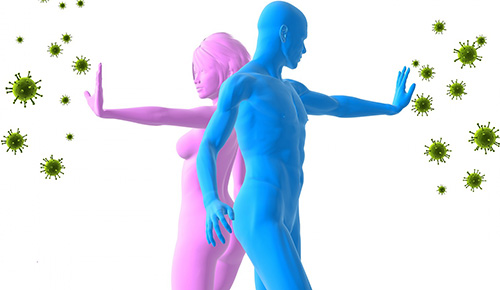 Физиологиялық регенерация - организмнің қалыпты тіршілік барысындағы ұлпалар мен мүшелердің жаңаруы.
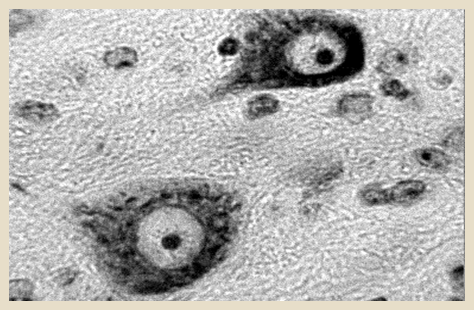 1)Жасуша ішілік
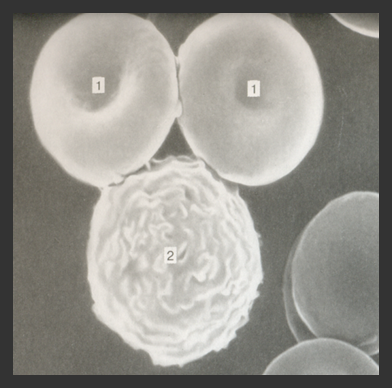 Нерв клеткалары
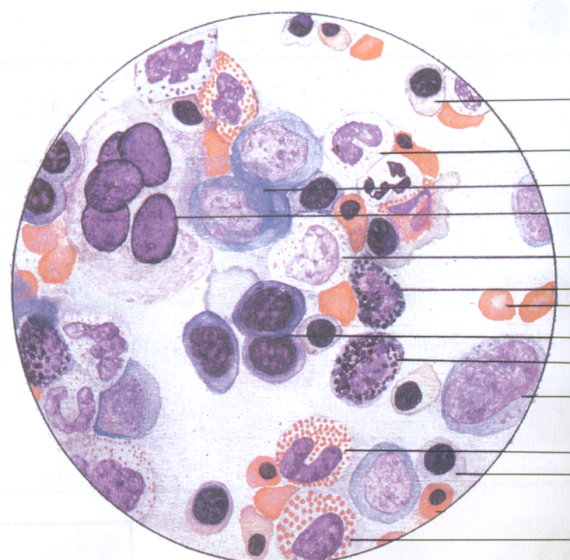 2)Жасушалық
Мысалы, тіршілігі жойылған қан элементтерінің ыдырап, орнына жас жасушалардың үздіксіз пайда болуы. Соның нәтижесінде, қандағы қан элементтерінің саны бір қалыпта болады.
Қан клеткасы: 1- эритроциты, 2- лейкоцит
Физиологиялық регенерация 2 деңгейде өтеді:
2. Пролиферативтік регенерация – клетка бөліну арқылы жүреді. Көптеген ұлпаларда (мысалы дәнекер, эпителиалды) арнайы камбиалды клеткалар және олардың пролиферация ошағы болады (эпидермистің базалды қабаты, сүйектің қызыл кемігі, ішектің крипталары).
Жасушаішілік регенерацияның өту деңгейлері:
Жасушалық регенерация – екі түрде өтеді: митоз және амитоз жолымен.
Органоидтар регенерациясы;
Органоидішілік регенерация;
Молекулалар регенерациясы (ДНҚ регенерациясы).
Репаративтік регенерация
Репаративтік регенерация – жасушалар мен тіндердің әр түрлі себептерге байланысты зақымдануы нәтижесінде дамиды. Регенерацияның клеткалық және ұлпалық бастамалары әлі толық зерттелмеген.
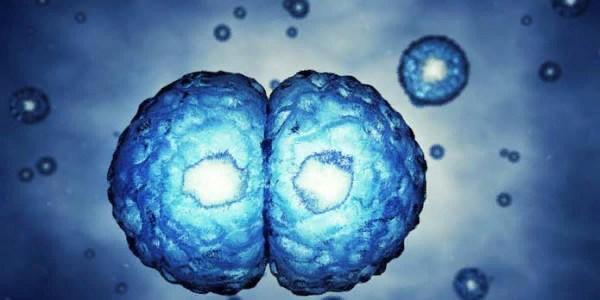 Л.Д.Лиознер (1975) регенерацияның 3 бастамаларын көрсетеді:
Соңғы уақытта зерттеушілер регенерацияны реттейтін екі түрлі заттарды тапқан:
2.Экзогенді активатор – эпителийді өсіретін фактор.
1.Эндогенді ингибитор – кейлон, ол регенерацияны тежейді.
Кейлон
Кейлон эпидермистегі пролиферациялық процестерді тежейді. Қазіргі уақытта кейлондар басқа ұлпаларда да табылған. Әр ұлпаның басқа ұлпаларға әсер етпейтін өзінің арнайы кейлоны болады. Кейлондар гликопротеидтерге жатады. Молекулалық массасы үлкен емес. Эпидермалық кейлондардың екі түрі анықталған. Кейлонның бірінші түрі ДНК синтезін тежейді, себебі клеткаларды G1 фазасында тоқтатып синтезге жібермей қояды. Кейлонның екінші түрі клеткаларды G2 фазасында тоқтатып митозды тежейді.
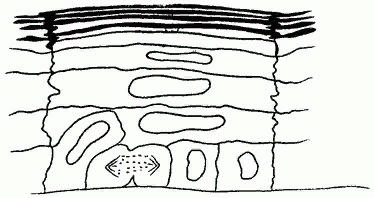 Эпителийді өсіретін фактор кеміргіштердің жақ асты безінде синтезделеді. Бұл зат сілекейде, сүтте, несепте табылған. Қазіргі уақытта кейбір регенерацияны реттейтін факторлардың иммундық және гормондық табиғаты туралы көптеген мәліметтер жиналды.
Репаративті регенерация процесінің стимуляциясы
Репаративтік регенерация – түрлі зақымданулардан кейін өтетін дене бөліктерінің өзінің сау қалпына келуі. Репаративті регенерацияның әр түрлі классификациясы бар. Көптеген зерттеушілер негізгі 4 түрін сипаттайды:
Эпиморфоз
Құйрықты амфибияларда жақсы зерттелген. Амфибиялардың аяққолдарын зақымдағанда кішкентай қалдықтан бүтін орган дами алады. Эпиморфоз қайта өсу деген мағынаны білдіреді.
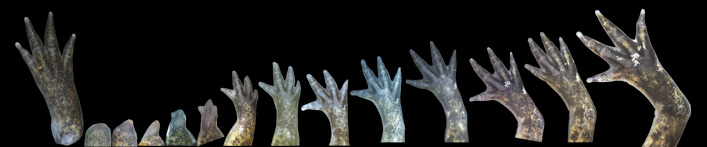 Морфаллаксис
Гидра, планария денелерін бөлшектеп кесіп тастағанда, әр бөлшектен бүтін дене қалыптасады.
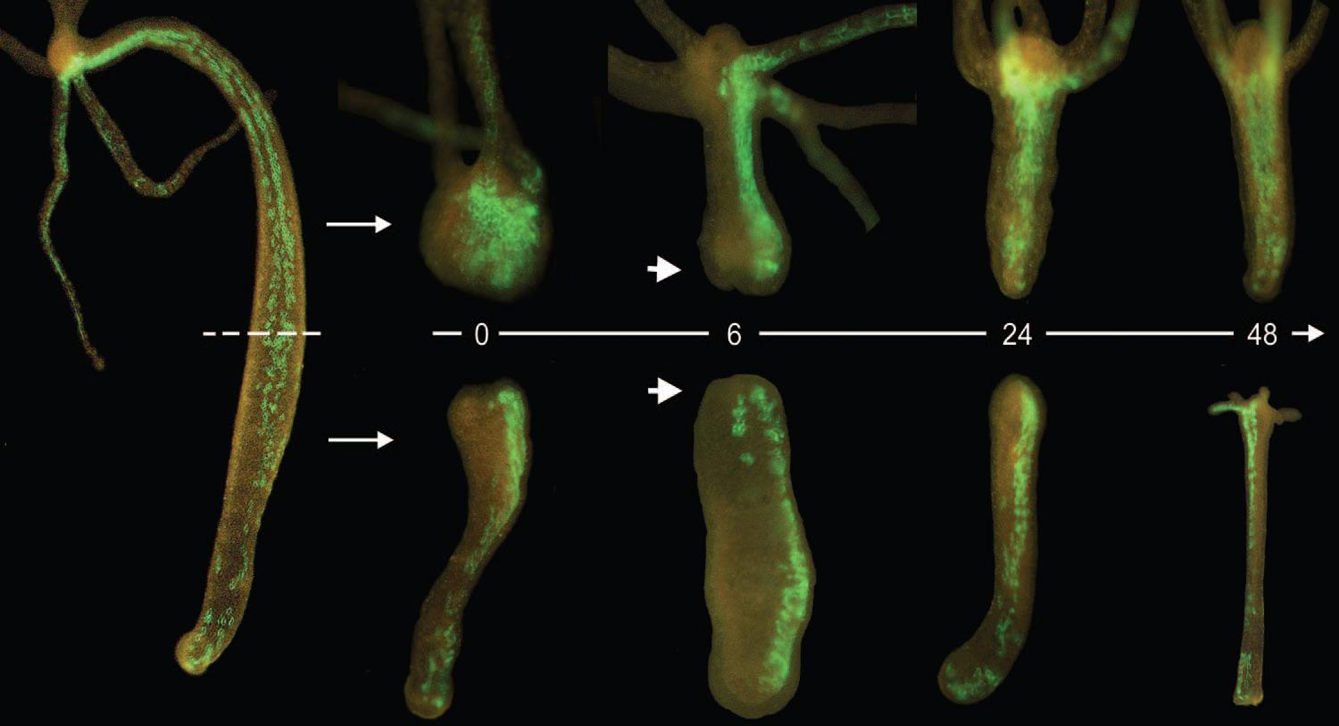 Эндоморфоз
Жылы қанды жануарларға тән. Мұнда клеткалардың бөлінуі ұлпа жарақатының бетінде жүрмей мүшенің ішінде диффузді түрде жүреді. Соның нәтижесінде мүшенің көлемі мен салмағы өседі Регенерация нәтижесінде мүшенің көлемі бұрынғы қалпына келсе де пішіні өзгереді.
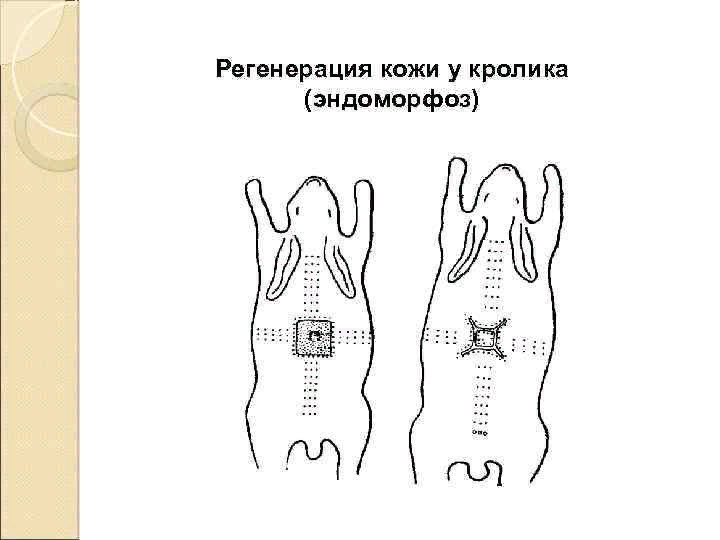 Компенсаторлық гипертрофия
Жұп мүшелердің біреуі зақымданғанда немесе жойылғанда екіншісінің көлемі мен салмағының өсуі. Мұндай регенерация бүйректе, аталық жыныс безінде, өкпеде жүреді.
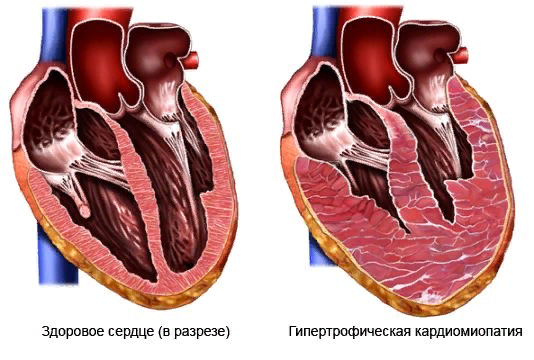 Патологиялық регенерация
Патологиялық регенерация репаративті регенерацияньщ бүрма-ланған түрі. Сондықтан ол өр түрлі жағымсыз факторлар. әсерінде регенерация үрдісінің қалыпты барысының бүзылуымен сипатта-лады, ол баяулағанда жойылған тіннің орны толмайды (гипорегене-рация), ал шамадан тыс болғанда, керісінше артық тін пайда болады (гиперрегенерация).Гипорегенерацияның мысалы етіп аурудьщ өлсіздігі витамин-дердің жеткіліксіздігі, нервтік реттеудің бүзылуы немёсе жүрек кызметінің созылмалы нашарлауы нәтижесінде пайда болатын, үзақ уақыт бітпейтін жараларды алуға болады.Гиперрегенерация кезінде терінің жарақаттанған жеріңде регенерация үрдісі өз мерзімінде тежелмей, сол жердегі тін шамадан тыс, ет төрізді ("жабайы ет") өсіп кетеді. Осылайша бүрмаланған регенерация түрлерін субституция — шала жаңару дейді.
Патологиялық регенерация
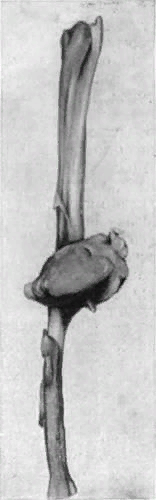 Патологиялық регенерация-бұл регенерация процесінің гипорегенерацияға немесе гиперрегенерацияға бұрмалануы, іс жүзінде бұл дұрыс емес репаративті регенерация.
Сондықтан ол әр түрлі жағымсыз факторлар әсерінде регенерация үрдісінің қалыпты барысының  бұзылуымен сипатталады, ол баяулағанда жойылған тіннің орны толиайды, ал шамадан тыс болғанда, керісінше артық тін пайда болады.
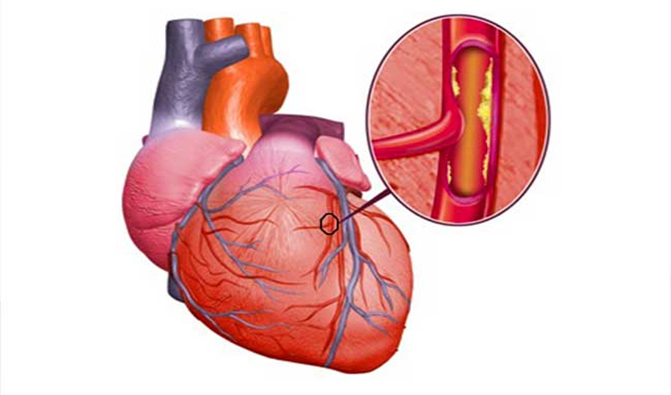 Гиперторофия
ГипертрофияГипертрофиясы (грек тіл. hyper-шамадан тыс,) - жасушалардың көбеюі немесе көбеюі есебінен жасуша, тін, орган көлемінің ұлғаюыжасушаішілік құрылымдардың саны мен мөлшері.
Гипертрофияның түрлері:
Гипертрофияның түрлері:
Гипертрофияның түрлері:
Патологиялық регенерация  3 негізгі себептері:
1. Ұйымдастыру деңгейінің жоғарылауымен организмдерде қалпына келу қабілеті жойылмайды.
2. Жас ұлғайған сайын жасушалардың дифференциациясының жоғарылауына байланысты қалпына келу қабілеті төмендейді.
3. Мүшелер мен тіндердің регенерациясы дамудың жағдайына байланысты типтік және типтік емес жол бойында жүзеге асырылуы мүмкін.
Назар аударғаныңызға рахмет!